Seeing with an implant - how a microprocessor in the retina works -
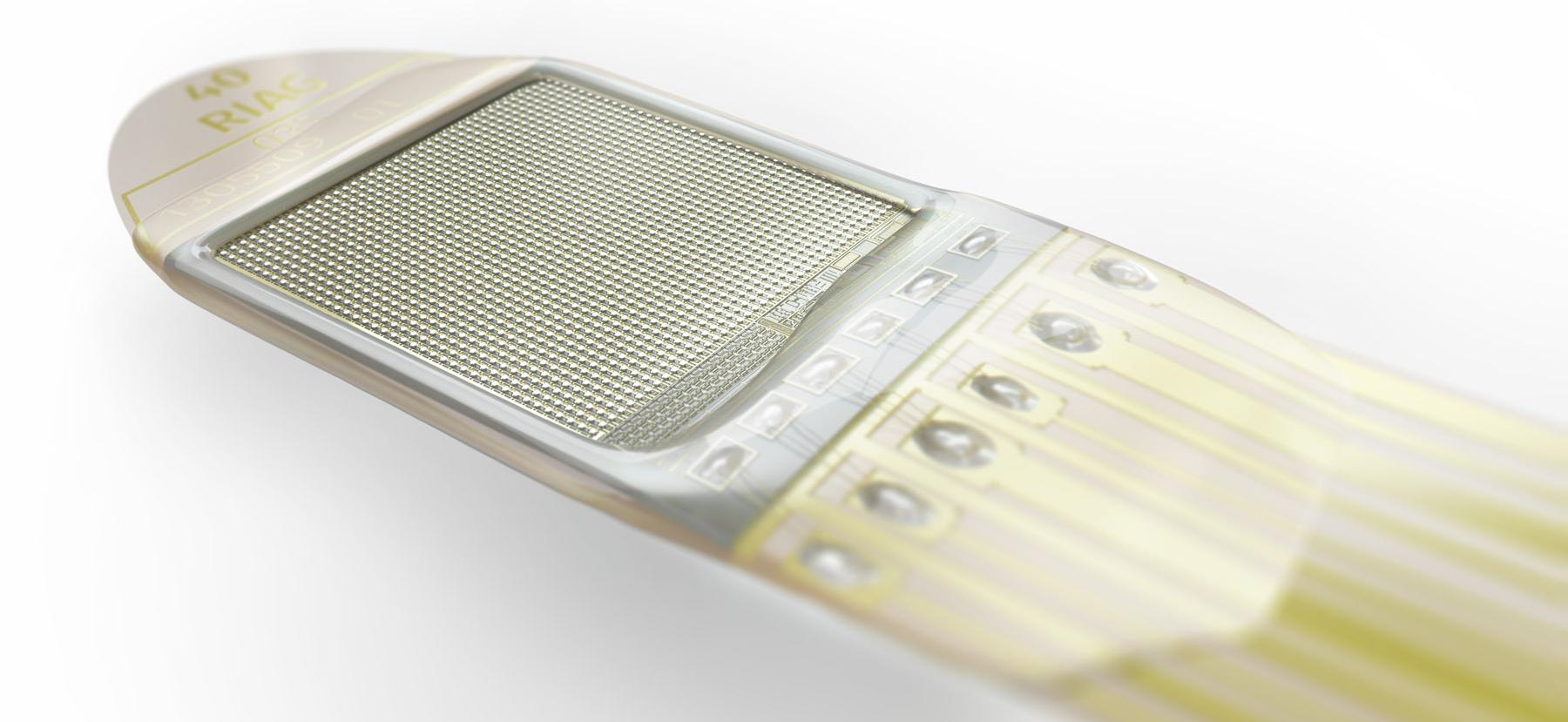 Like a camera in your eye
The sub-retinal implant contains a microchip, similar to a digital camera, which is implanted under the retina.
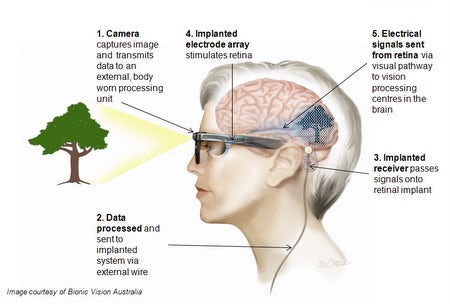 One implant, three components:
The chip is only 4 mm in size with a height of approx. 70 µm. It is equipped with 1600 photodiodes, which convert the incident light into an electrical signal.
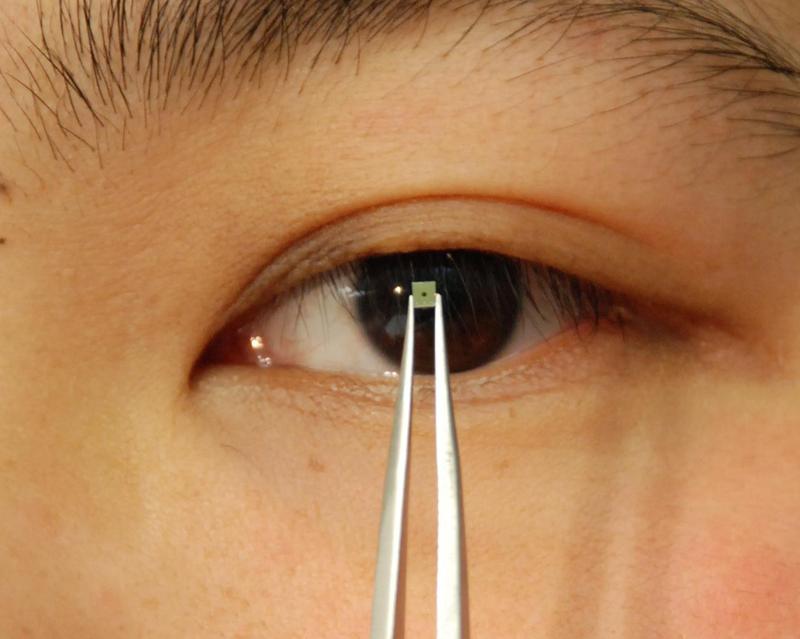 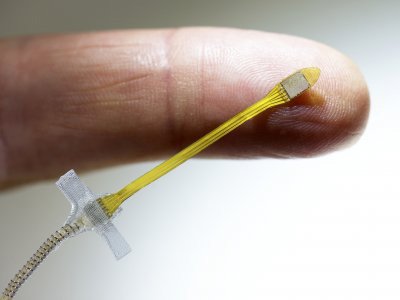 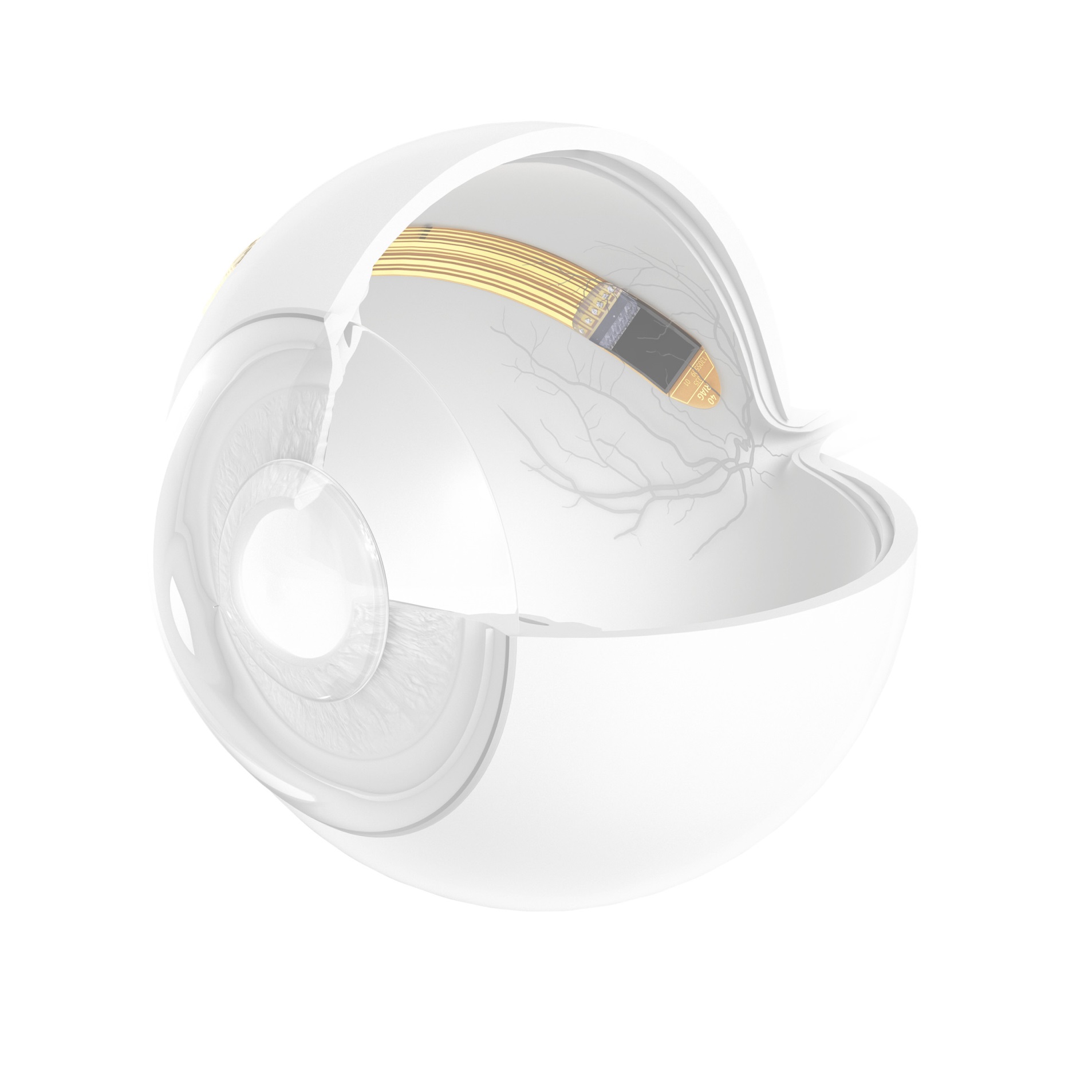 Argus-ii-retinal-implant
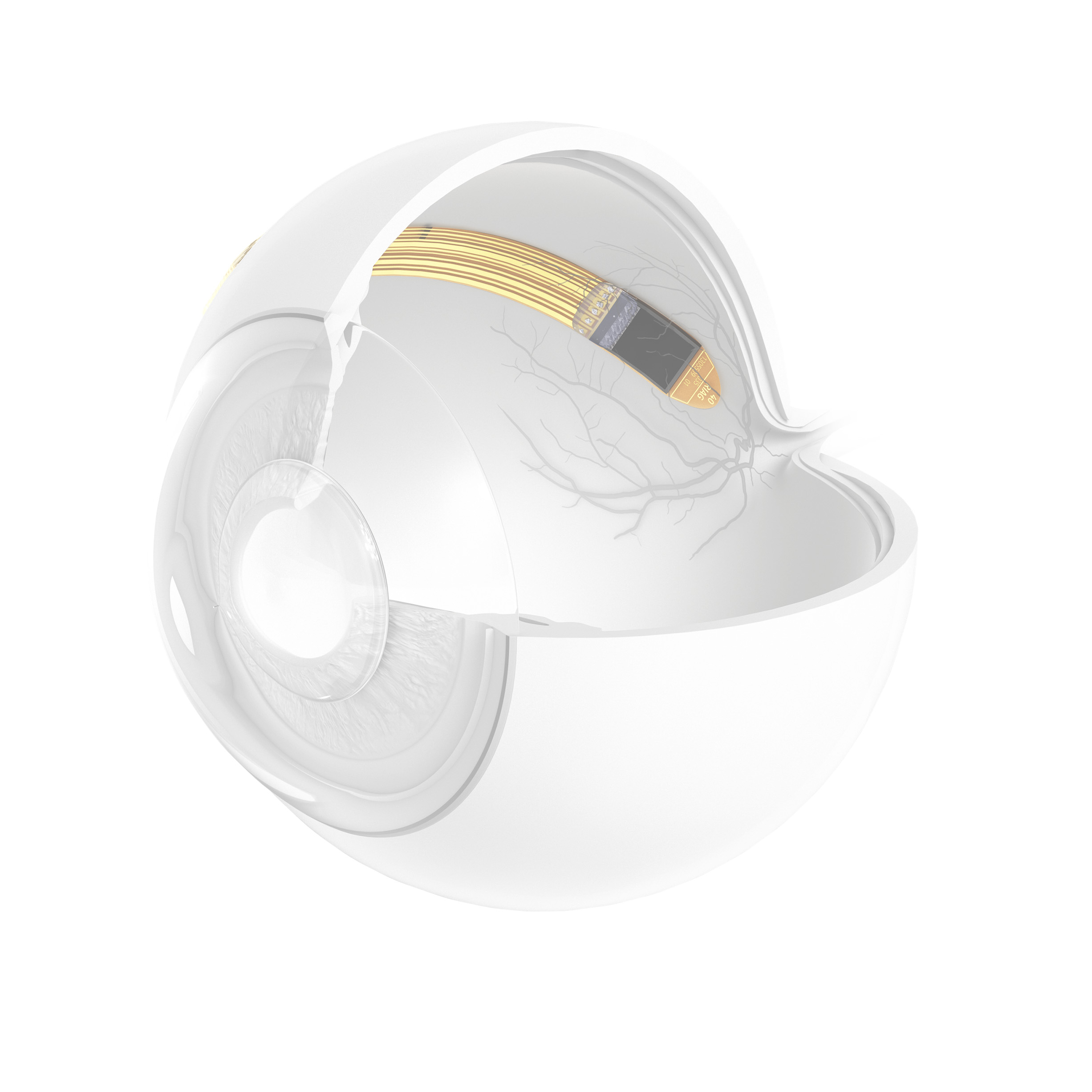 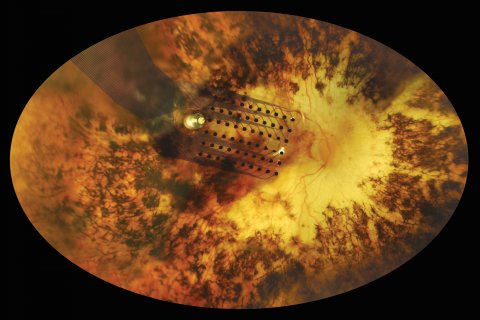 Electrodes implanted onto the retina
The receiver
The portion of the RETINA IMPLANT implanted in the eye does not have batteries or other power sources.
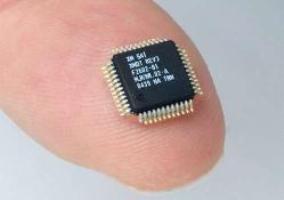 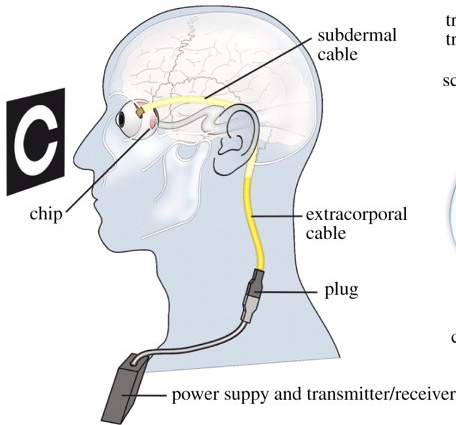 Receiver of the implant
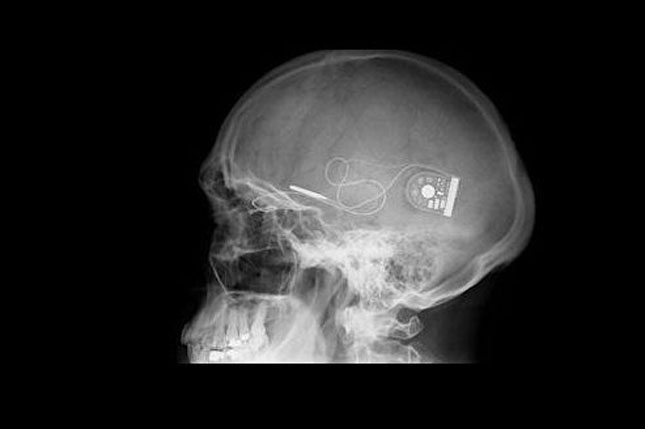 The control unit
The transponder sends the energy from the handheld device from the outside via magnetic induction to the implanted coil.
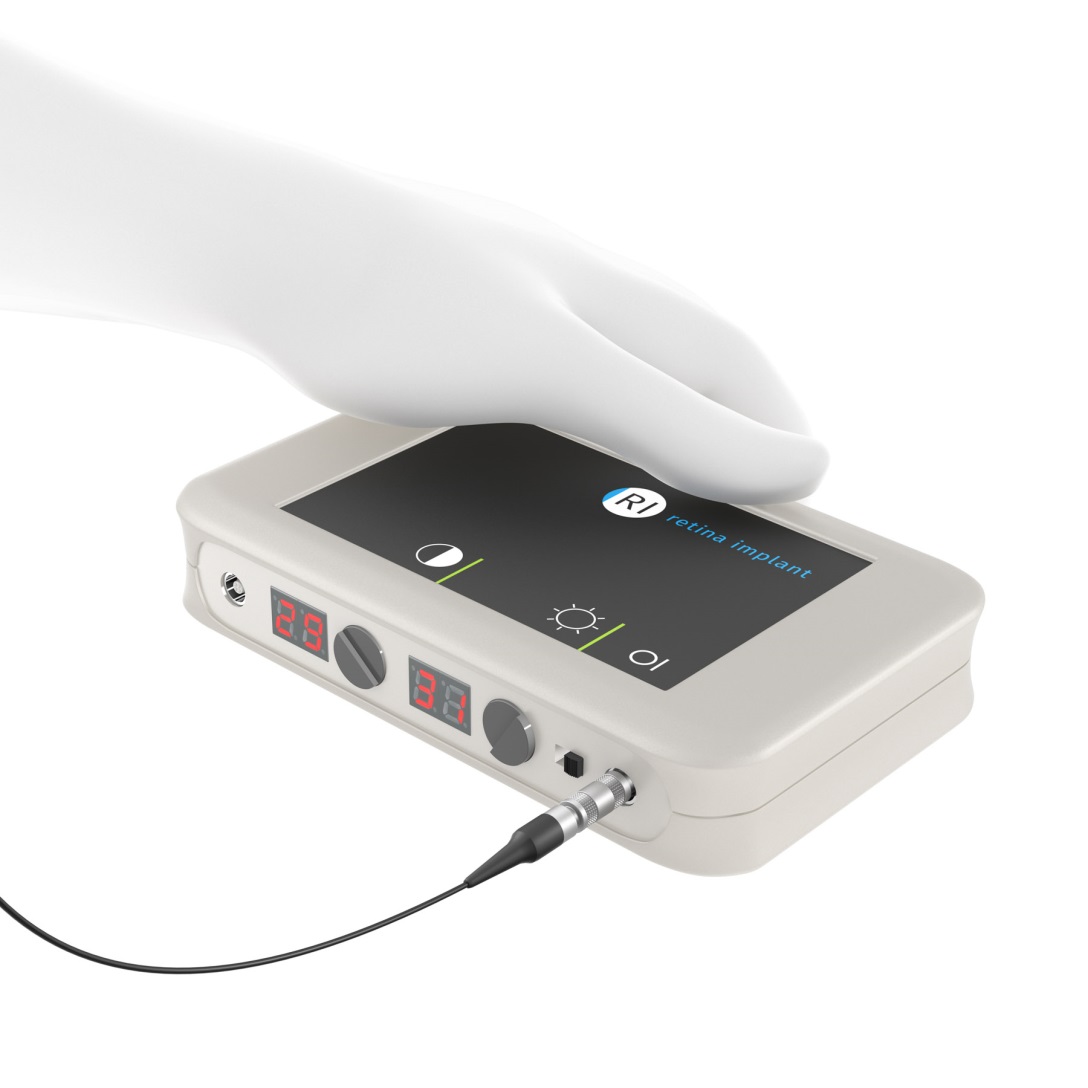 Results in visual function
Due to the technical characteristics of the RETINA IMPLANT a theoretical maximum visual acuity of 0.07 (“7%”) with a horizontal visual field of 13° is possible. 
The best visual acuity achieved so far has been 0.037 (“3,7%).
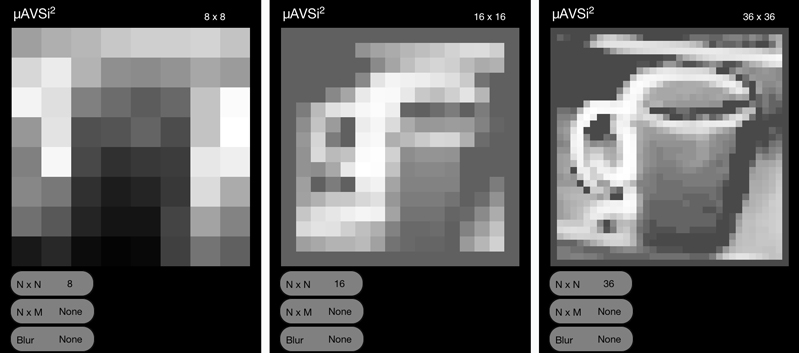 Who is the implant suitable for?
These symptoms are mostly associated with an eye disease called “retinitis pigmentosa” (RP).
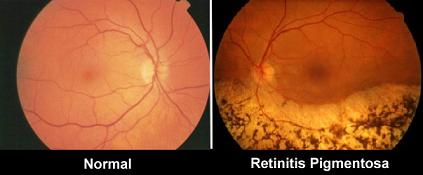 The RETINA IMPLANT is not suited for...
Glaucoma / elevated intraocular pressure


Congenital blindness
Retinal circulatory disorders
Blindness caused by stroke
Changes in the retina due to diabetes
Optic nerve diseases / optic atrophy
Age-related macular degeneration (AMD)
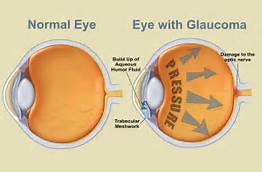 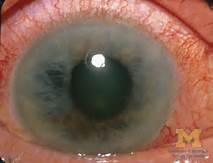 Thank you for your attention!
Source
http://www.improveeyesighthq.com/retinitis-pigmentosa.html
http://www.iricss.org/fa/NewsRelease/News/Pages/890817_Vision_Chip.aspx
http://www.businessinsider.com/scientists-put-a-bionic-eye-to-the-test-and-it-helped-blind-people-see-again-2015-7?IR=T
https://www.retina-implant.de/